ბათუმის შოთა რუსთაველის სახელმწიფო უნივერსიტეტის
ნიკო ბერძენიშვილის ინსტიტუტი
სემინარი თემაზე: ზღვაოსნობასთან დაკავშირებული ლექს-სიმღერები ლაზურში
		მომხსენებელი: ციალა ნარაკიძე
ბათუმი
2024
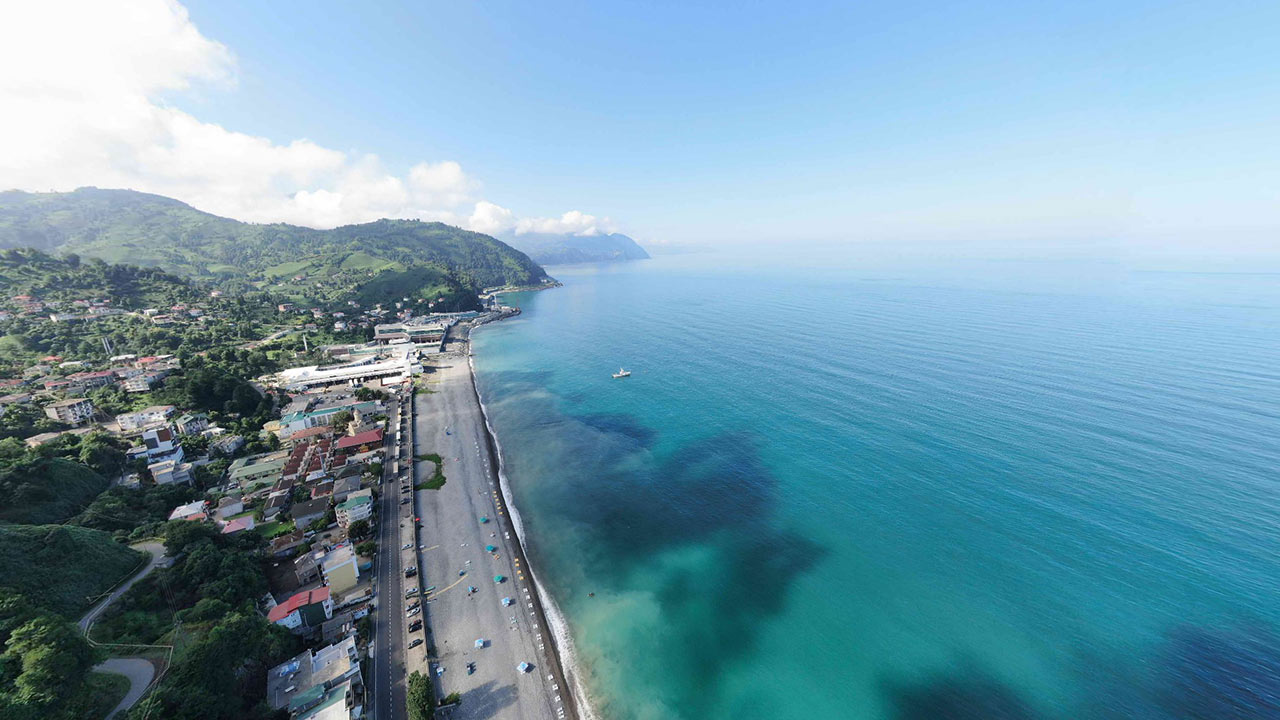 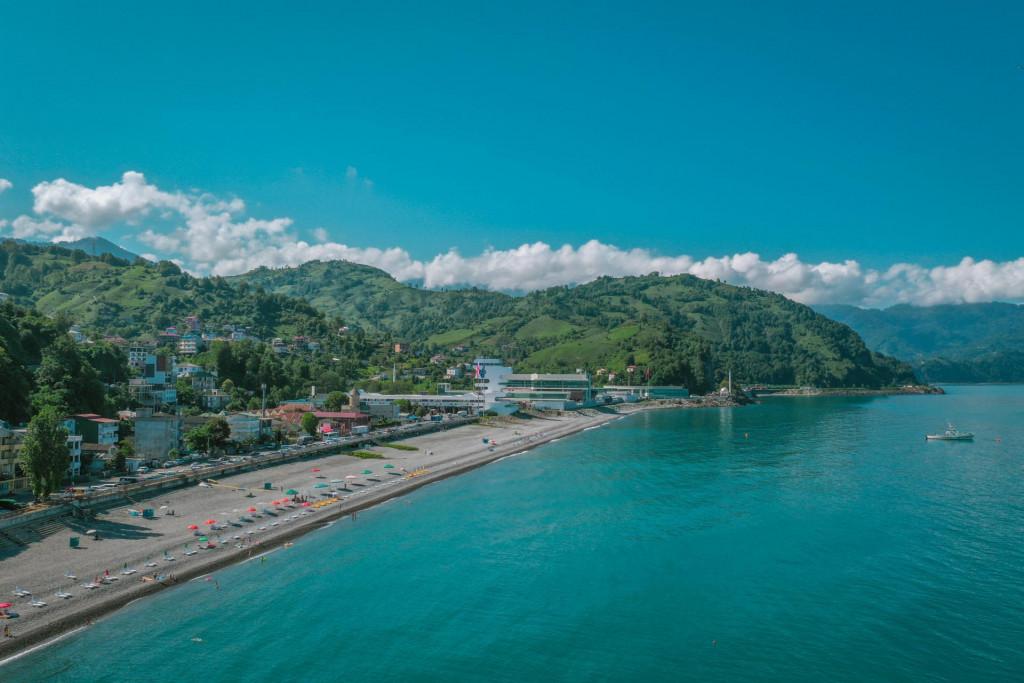 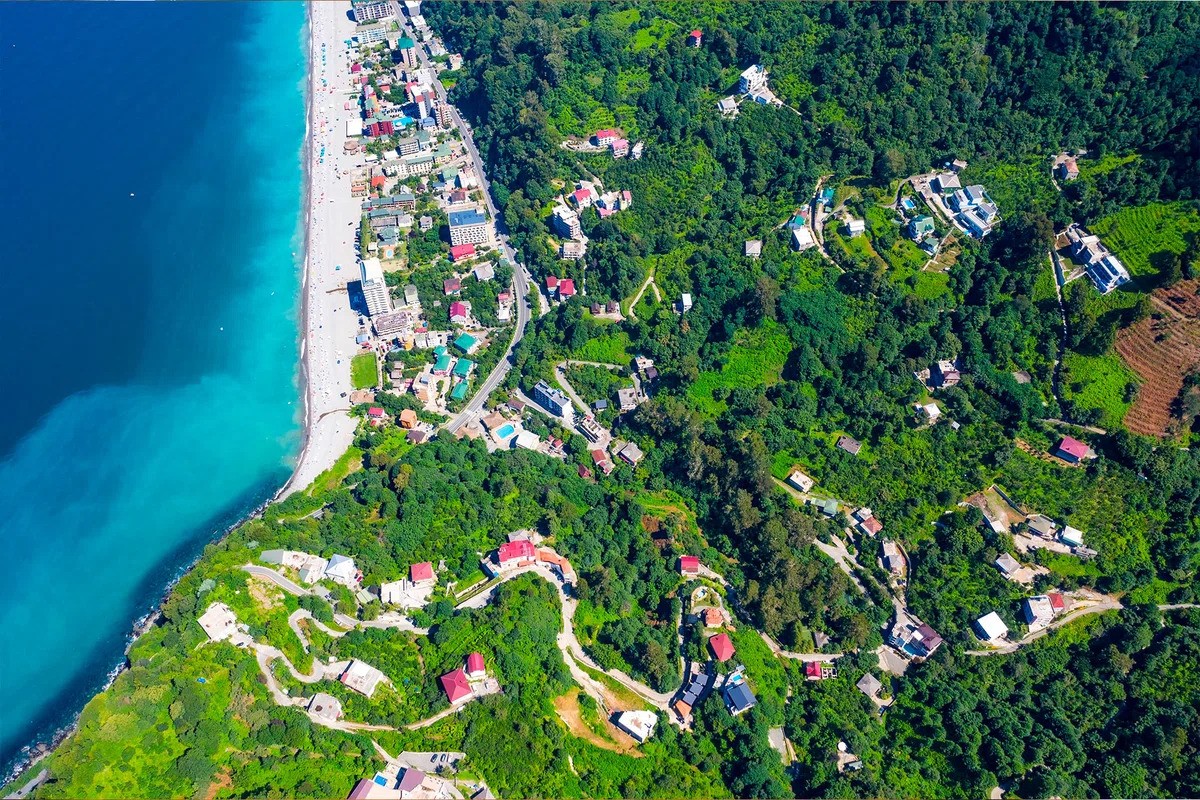 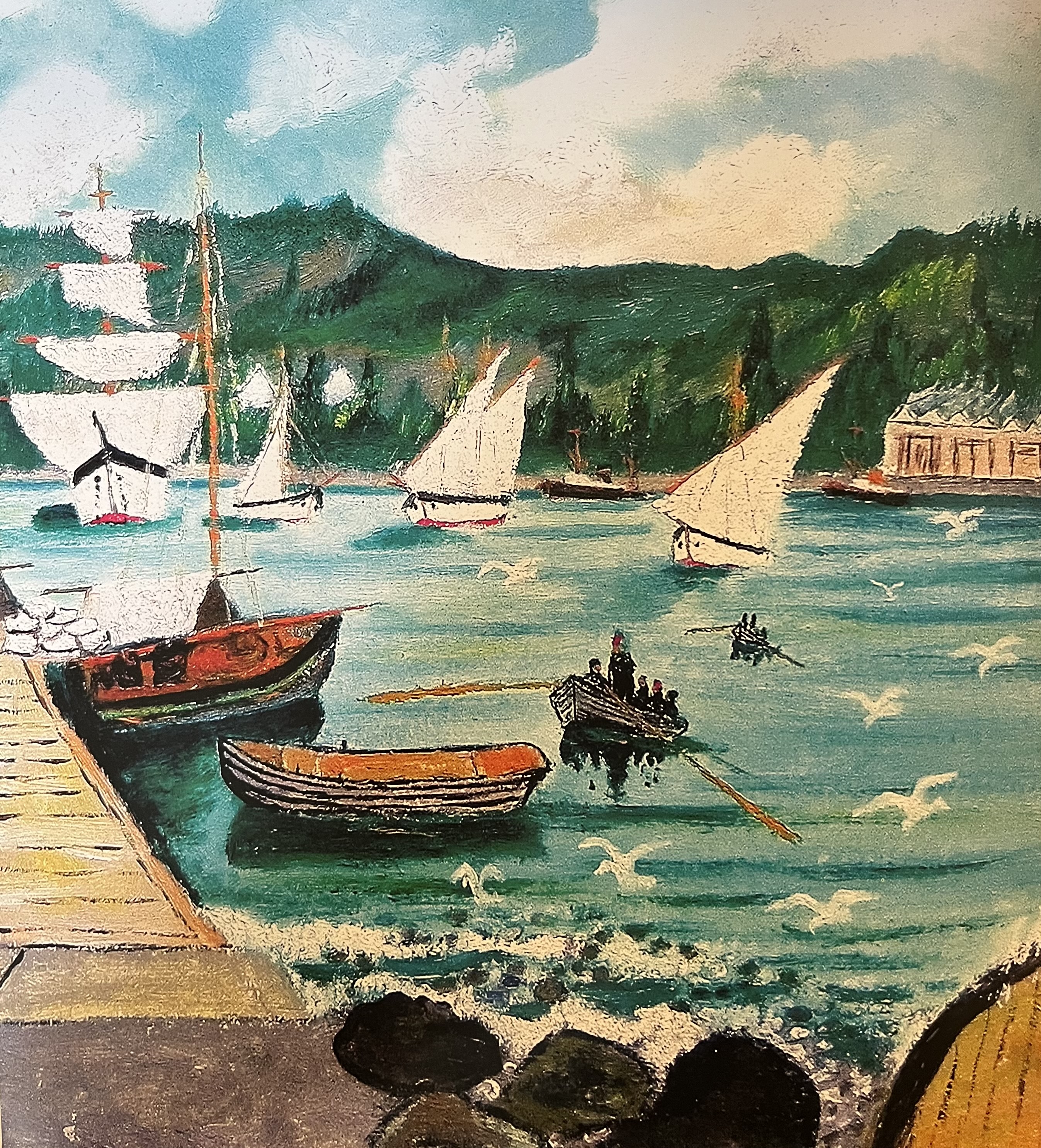 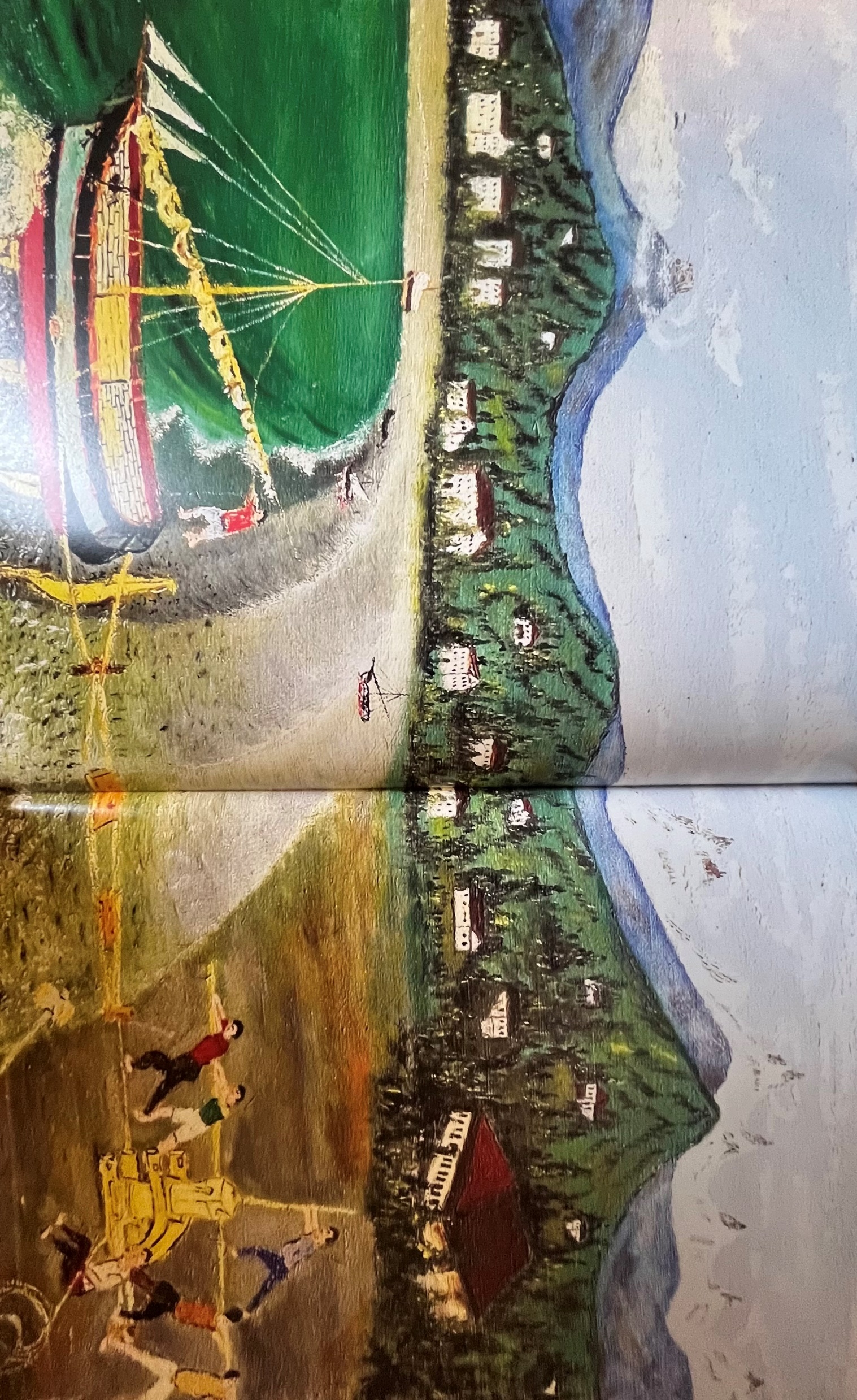 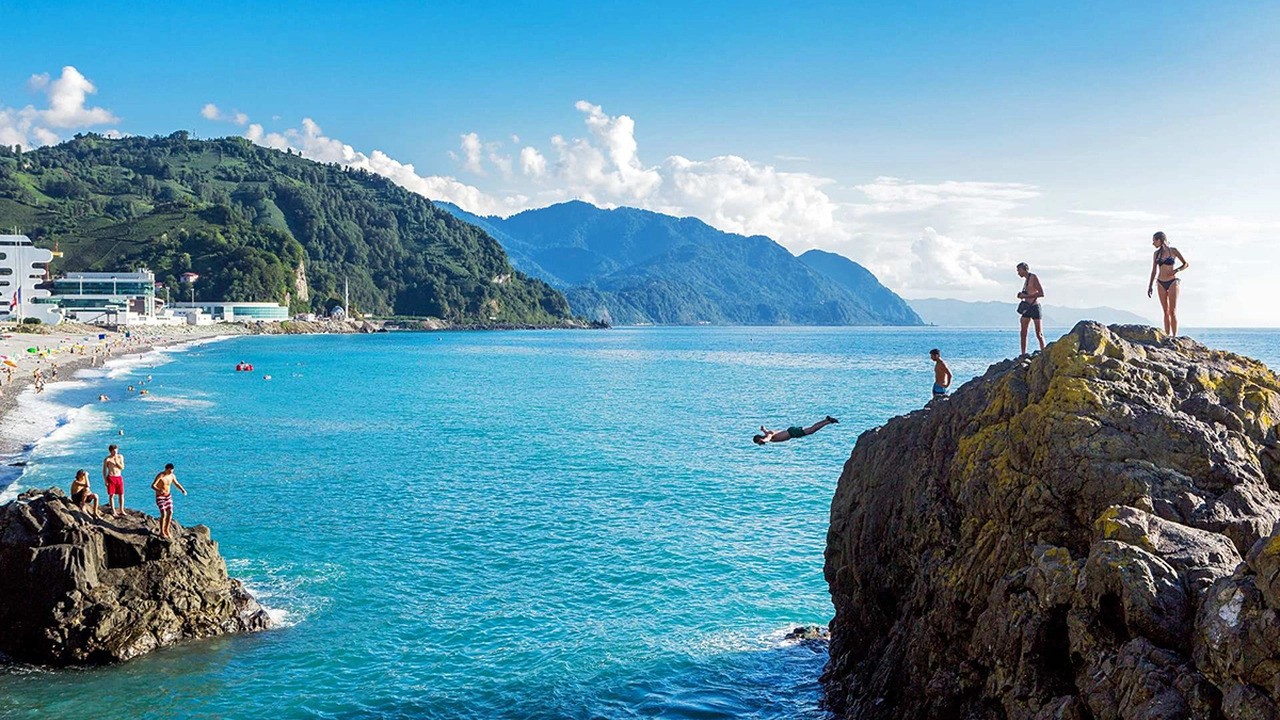 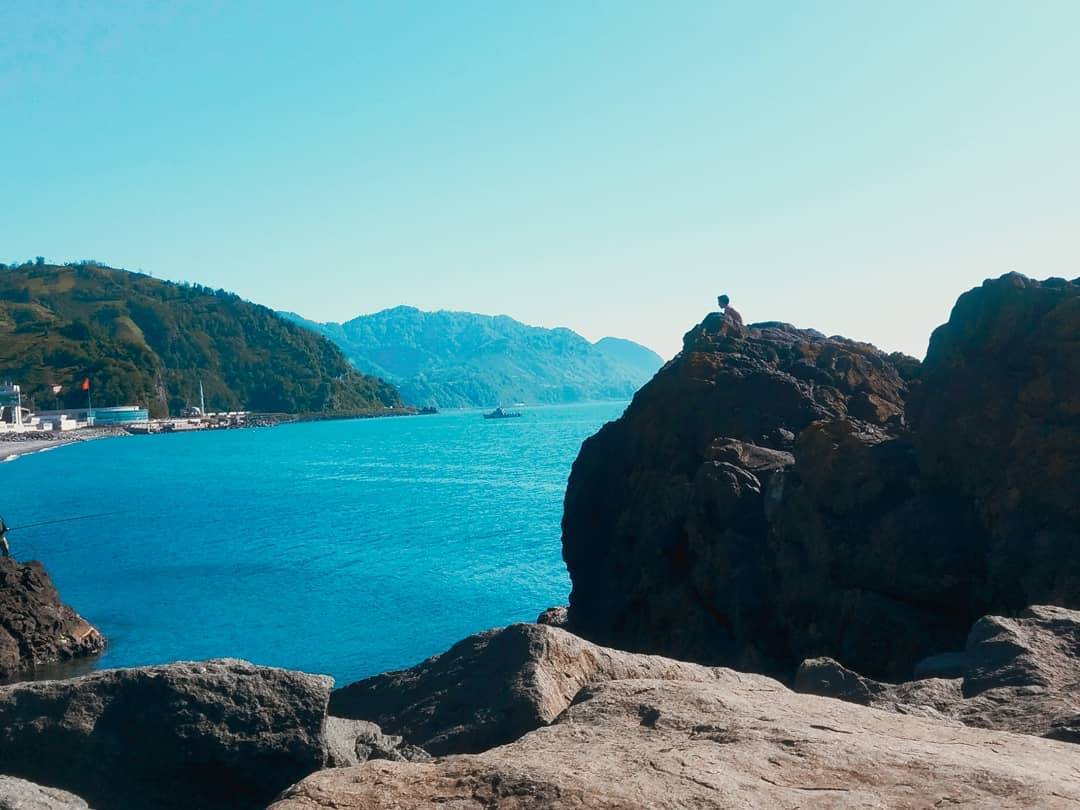 გმადლობთ ყურადღებისთვის!